STANDARD COSTING &VARIANCE ANALYSIS
MEANING
Standard cost is the pre determined cost which determines in advance what each product or service should  cost under given circumstances.
STEPS FOR STANDARD COSTING
Determination of Standard cost
Recording Actual Cost
 Comparison in standard and Actual cost
Finding out variances
 Reporting of variances
SYSTEM OF STANDARD COSTING
Determination of cost centre
Type of Standard
Organization of Standard Costing
Setting of Standards
TYPES OF STANDARD
Current Standard
Ideal Standard
 Expected Standard

Basic Standard

Normal Standard
ANALYSIS OF VARIANCE
Sales  Variance
 Profit Variance
Direct Material variance
 Direct Labor variance
Sales Variance
Sales Value variance= Actual value of sales- budgeted value of Sales

Sales price variance = Actual Qty. ( Actual Price- Standard Price)

 Sales Volume Variance = Std. Price ( Actual Qty.of sales –std. Qty. of Sales)
Example - 1
The budget  and actual sales for a period  in respect of the two products are as follows:

 		          Budgeted			  Actual
Product	 BQ	BP   BV	 	AQ	AP  AV
     X	 	600   3    1800         800   4     3200
      Y         800   4    3200        600   3     1800
 Calculate Sales Variance
Example - 2
Information Regarding budgeted and actual sales of two products are as follows:
			  Budgeted			  Actual
Product	 BQ	BP   	 		AQ	   AP  
     X	 	  800  10             	1000   12    
      Y          1200  6            	1400     5     
Calculate Sales Variance
Profit method of Calculating sales variance
1) Total sales margin Variance= actual profit- Budgeted Profit
Actual profit= Act. Qty sold x  Act. Profit Per unit
 Budgeted Profit = Bud Qty. Sold x Bud profit per unit
2) Sales margin Variance  due to selling price=
    Act. Qty.( Act. Price- Std. Price)
3) Sales Margin variance due to volume=
 std. profit per unit (  Act. Qty. of sales-Std. Qty. of Sales)
Example
Information Regarding budgeted and actual sales of two products are as follows:
			  Budgeted			  Actual
Product	 BQ	BP   	 		AQ	   AP  
     A 	  500  60             	600     65    
      B          700  40            	650      38   
  The cost per unit of product A & B  was  Rs55 & Rs32 respectively. Compute the variance of difference between budgeted and actual profit.
Material Variance
Material Cost Variance:  Std. Material Cost- Actual mat. Cost

 Material price Variance: Act. Qty.( Std. price- Actual Price)

 Material usage variance: Std. price ( Std. Qty.- Act. Qty)
Example
The standard qty. of material required for producing one ton of the output is 40 units. The standard price per unit of material is Rs3. during a particular period 90 tons of output was undertaken. The material required for actual production were 4000 units. An amount of Rs 14000 was spent on purchasing the material.
Example
The standard  material required for producing 100 units is 120kgs. A standard price of 0.50 paisa per kg is fixed and 2400 units were produced during the period. Actual material purchased were 300,000 kgs at a cost of Rs165000. calculate material variance.
Labor Variance
Labor cost variance: Std. lab. Cost- act. Labor cost

Wage rate variance : Act. Time( Std. Rate- Act. Rate)

 Labor Time variance:  Std. wage rate (Std. time- Act. time)

Idle time Hrs: Idle hrs X  std. Rate
Example:
In a manufacturing concern the standard time fixed for a month is 8000 hrs. a standard wage rate of Rs2.25 per hr has been fixed. During one month 50 workers were employed and average working days in a month are  25. A worker has 7 hrs in a day. Total wage bill of the factory for the month amounts to Rs 21875, there was stoppage of  work due to power failure ( idle time) for 100 hrs. calculate labor variance.
Example
The information regarding composition  and the weekly wage rates of  labor force engaged on a job schedule  to be completed in 30 weeks are as follows:
	Workers	 	standard			Actual
			  No. of labor          Weekly wage rate  per hr	     No. of labor          Weekly wage rate  								per hr 
	skilled labor	    75		60		        70		70
     Semi skilled	      45		40		         30		50
	 Unskilled 	        60   		30		         80		20

 the worker has completed	 in 32 hrs. calculate Lab. Variance.
ACCOUNTING BEYOND ACCOUNTABILITY…………
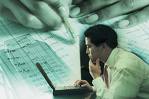 RESPONSIBILITY ACCOUNTING
Responsibility accounting is a system under which managers are given decision making authority and responsibility for each activity occurring within a specific area of the company.
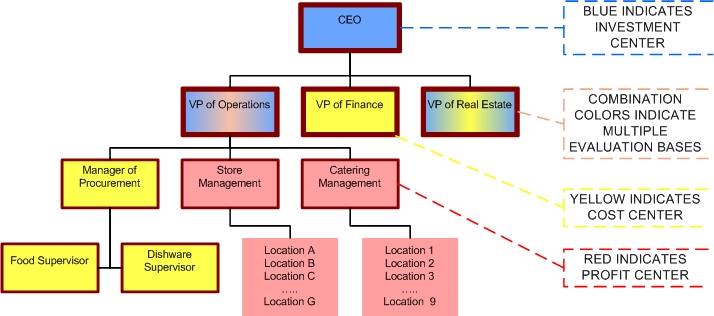 Institute of Cost and Works Accountant of India defines responsibility accounting as a system of management accounting under which accountability is established according  to the responsibility delegated to various levels of management and management information and reporting system instituted to give adequate feedback in terms of the delegated responsibility. Under this system division or units of an organization under a specified authority in a person are developed as responsibility centers and evaluated individually for their performance”
BASIC PRINCIPLES
OBJECTIVES
CONTROLLABLE COST
EXPLANATION
MANAGEMENT BY EXCEPTION
BASIC PROCESS IN IMPLEMENTATION
The organization is divided into various responsibility centers.
The targets or budgets of each responsibility centre are set in consultation with the manager of responsibility centre, so that he may be able to give full information about this department.
Managers are charged with items and responsibility over which they can exercise a significant degree of direct control.
Goals defined for each area of responsibility should be attainable with efficient and effective performance.
The actual performance is communicated to the managers concerned.
The performance reports for each centre should be prepared highlighting the variance and items requiring managements section
RESPONSIBILITY REPORTING
Defining and grouping of responsibilities within an organization structure, determination and assignment of cost to appropriate level of activities and strong emphasis and controllability.
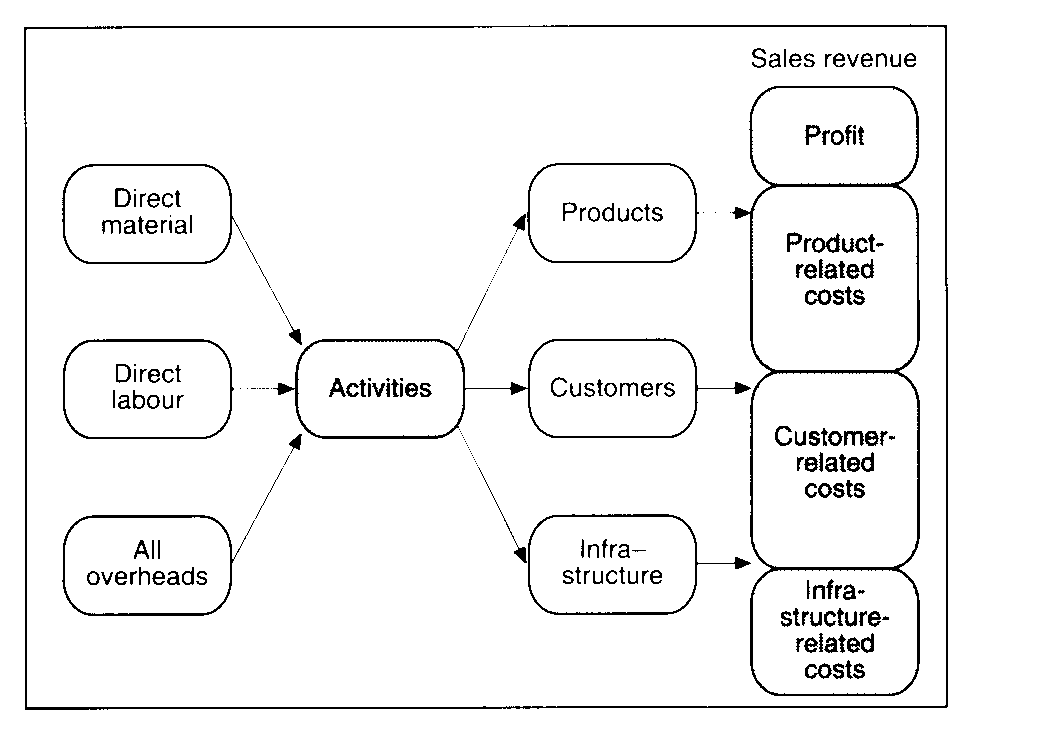 ADVANTAGES
It introduces sound system of control
Each and every individual is assigned some responsibility and they are accountable for their work
It is effective tool of cost control and cost reduction applied with budgetary control and standard costing
It is only control device but also facilitates decentralization of decision making
It fosters a sense of cost consciousness among managers and their subordinates
It measures the performance of individuals in an objective manner.
It helps the management to make an effective delegation of authority and required responsibility as well.
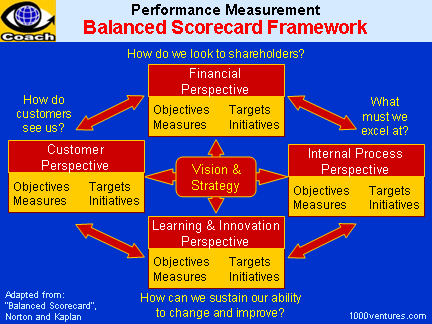